A-Topics: Topic 2 
Translational aspects in pathobiology of AD: Targeting molecular Pathways)
Scientific Panelist: Professor Thomas Bieber, MD
Community panelist :Dr Catherine Besner MorinAffiliations: Dermatologist CHUM, Director Allergic and Occupation Contact Dermatitis Clinic 
Assistant professor University of Montreal
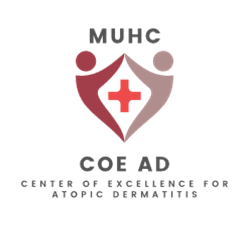 [Speaker Notes: Voix de signalement qui sont ciblés]
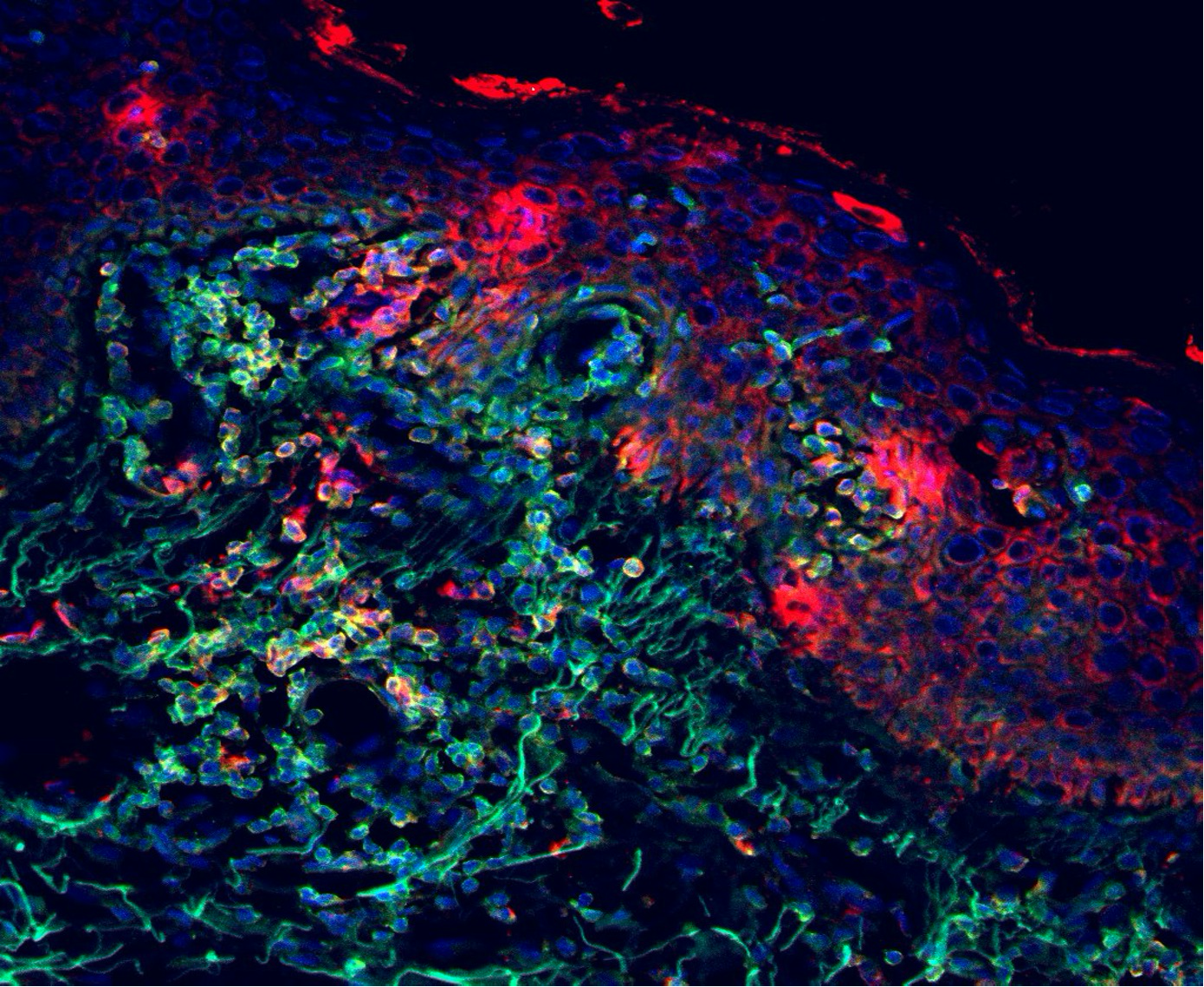 Disclosures
Dr Catherine Besner Morin
Relationships with for-profit and/or non-profit organizations: 
Grant/Research Support: -University of Montreal (educational grant)
Speakers Bureau/Honoraria:
- Janssen 
Sanofy 
Vichy
Leo pharma
Sun pharmaceuticals 
Johnson and Johnson 
Galderma
[Speaker Notes: Projet educatif 
Pas de lien]
Key points for: Dermatology Trainees
[Speaker Notes: 1- pierre angulaire, profile cytokinien, habileter patient 


IVL = involucrin 
Iiné systeme immunitaire dadapté 
Hapten]
Key points for: General Practitioners
Atopic dermatitis is a genetic disease where 
Skin barrier defect : let irritants, allergens and pathogens 
Increase water loss
Immune dysregulation : chronic inflammation
Abnormal microbiome : increased staphylococcus aureus

Atopic dermatitis is a T-helper cell -2  (TH2) mediated disease
The key role cytokine is interleukin-13 which is mainly produced in the skin
Atopic dermatitis has different phenotypes that correlate with different cytokines profiles / genetic mutations 
Afroamerican vs Asian vs Caucasian
Severity of the disease 
Risk for Herpes Simplex Virus  infection
Onset of the disease
Response to specific treatments
Atopic march 
A subset of patients with AD might subsequently develop food allergy, asthma, allergic rhinitis and /or eosinophilic oesophagitis later in life. 
With early intervention from biologics and new medications, we might “change or stop” the course of this atopic march and prevent further medical conditions
Key points for: Adult-Adolescent Patients
Atopic dermatitis is not caused by a single “allergy”. There is not 1 cause for this disease. 
It’s a predisposition that comes from complex genetic background
It is not 1 gene that is passed on from 1 parent to a child, but a combination of dozen of genes.
Most common inflammatory skin condition 
It’s a disease where:
Skin barrier is not as effective
Letting microbes, irritants and allergens come in
Letting water out
Inflammation made by your own body and skin is not well regulated, the body is attacking the skin, further damaging the barrier and making the skin red and itchy. 
Environmental factors can make it worse
Some can develop allergies that can worsen their AD
Irritants will damage the skin barrier, making AD worse
 Don’t discourage ! 
 72 compagnies currently working on treatments for atopic dermatitis
Jak inhibitor are a class of medication. They have a larger number of targets and therefore might have more potential side effects. 
Can be taken by pill or in the near future applied on the skin
Biologics are a class of medication. The target of biologics is more focused.
.
[Speaker Notes: Ciblé
Cible plus specifique]
What added information is needed for… ?
Dermatology Trainees (e.g. for a fellowship curriculum)
More details on different types of receptors and where they are found
Type 1 vs type 2  IL-4 et IL-13 receptors
JAK receptors role
Understanding the mechanisms upstream and the role of the innate system
Major mutations 
General practitioners (e.g. For an accredited course)
More clinical details on the different phenotypes from different ethnic background (ex: Asian nummular, black prurigo nodularis)
What is a TH2 disease, what is a T-helper?
Adult-adolescent patients (e.g. for an Eczema school)
Event if the barrier is restored, the inflammation can still attack the skin from inside, all target needs to be controlled to get a hold on the disease
What type of treatment targets which aspect of the AD pathophysiology 
Why pathophysiology is important
[Speaker Notes: Habiliter]
Three points most relevant to my practice?
Ige to self-protein autoimmune
Disease modifying treatment : Atopic march , pre-clinical 
Figure with JAK biological functions
Points relevant to my practice not found and/or irrelevant info?
Would certain treatments work better in specific ethnic population due to cytokine profile  ?
Prepare 2-3 post-video questions for derm trainees  (Multiple choice, true/false, and/or short-answer questions from topic)
Question 1: What is the most important cytokine in atopic dermatitis?

Question 2: What is the atopic march? List the different elements in this atopic march in order (from first to last to manifest)
Key Takeaway: Vote via Annotation
At the beginning, activation of the innate system in the skin (PHASE 1)
IL-13 is the main cytokine in AD
Jak 1,2,3, TYR2 are intracellular tyrosine kinase. They are important to many different cytokines and growth factors, leading to diverse roles, some welcome and physiological, some promoting AD
Soon: Amlitelimab the first in class targeted therapy acting “upstream” of the inflammatory cascade
[Speaker Notes: 1- pierre angulaire, profile cytokinien

IVL = involucrin 
Iiné systeme immunitaire dadapté 
Hapten]